Persamaan Garis Lurus
Metode Substitusi
About me
Materi 1
Materi 1
Materi 2
Materi 2
Materi 3
Materi 3
Quis
Profil
Video Lucu
Invers Matriks
Invers Matriks
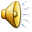 MOH. HARIS
MOH. HARIS
Fizhar
Fizhar
Ghina
Ghina
Uun nurasiah
Uun nurasiah
Persamaan Garis Lurus
Tentang Kami
Materi 1
Materi 2
Materi 3
Quis
Profil
Video Lucu
Invers Matriks
Invers Matriks
MOH. HARIS
MOH. HARIS
Fizhar
Fizhar
Ghina
Ghina
Uun nurasiah
Uun nurasiah
Persamaan Garis Lurus
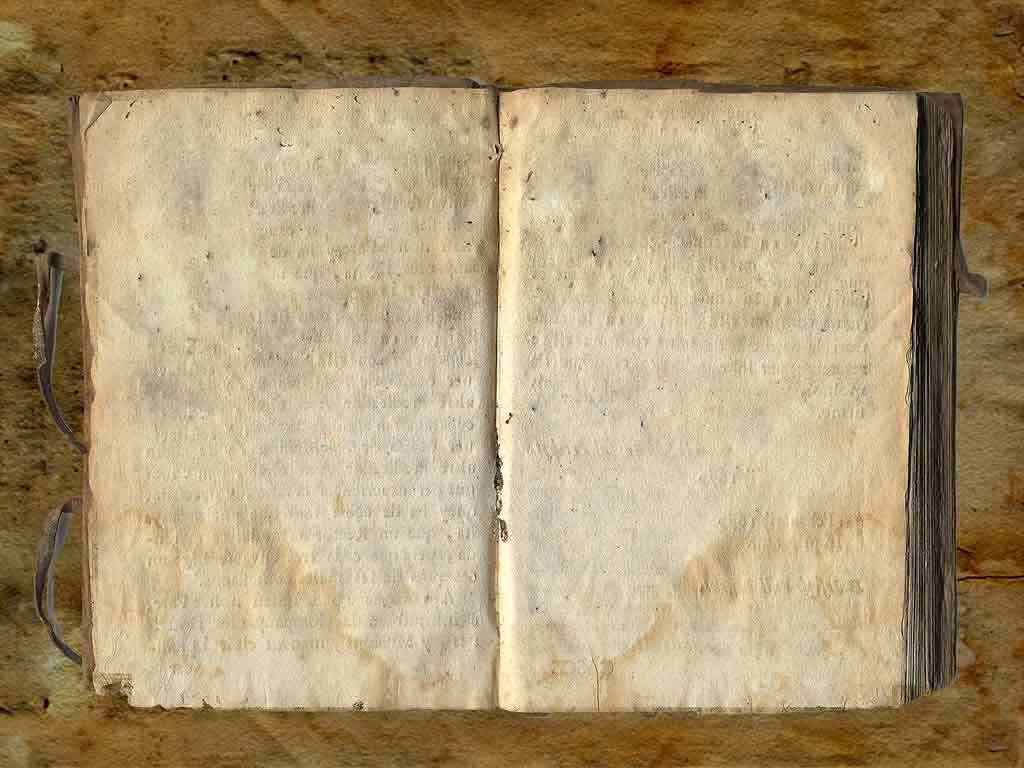 Tentang Kami
Materi 1
QUIS
Materi 2
Materi 3
Quis
1. Tentukanlah gradien garis yang melalui titik koordiinat berikut? A(2,2) dan B(4,4)
Profil
2. Garis k memiliki gradien . Tentukan gradien garis 1 jika garis tersebut :
Sejajar dengan k
Tegak lurus dengan 1
Video Lucu
JAWABAN NO 1
JAWABAN NO 2
Invers Matriks
Invers Matriks
MOH. HARIS
MOH. HARIS
Fizhar
Fizhar
Ghina
Ghina
Uun nurasiah
Uun nurasiah
Persamaan Garis Lurus
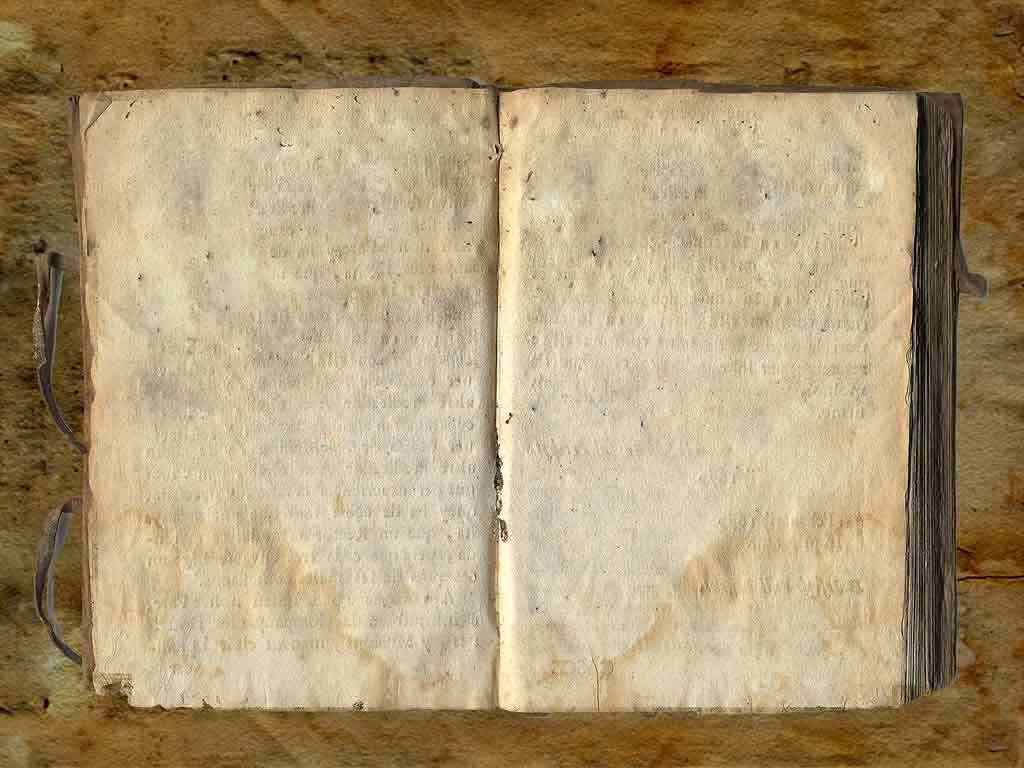 Kunci Jawaban
Tentang Kami
Materi 1
Materi 2
Materi 3
Quis
1. Untuk titik A(2,2) maka 
    Untuk B(4,4) maka   
    M=
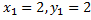 Profil
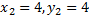 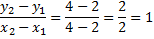 Video Lucu
JAWABAN NO 2
Invers Matriks
Invers Matriks
MOH. HARIS
MOH. HARIS
Fizhar
Fizhar
Ghina
Ghina
Uun nurasiah
Uun nurasiah
Persamaan Garis Lurus
KUNCI JAWABAN
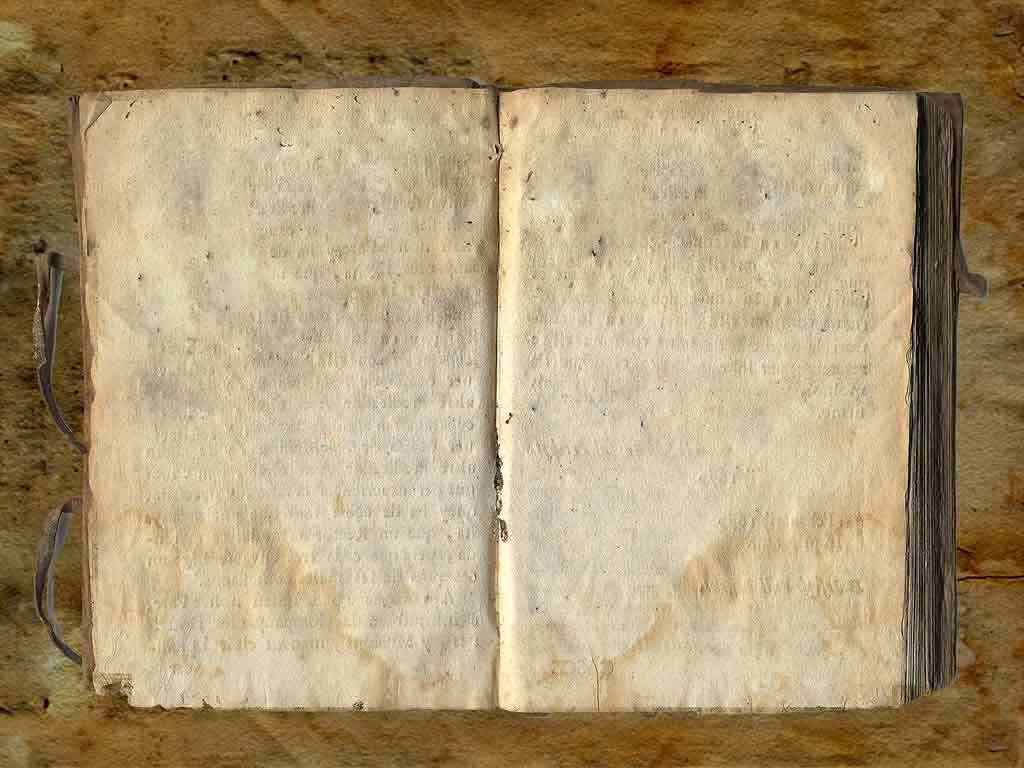 Tentang Kami
Materi 1
Materi 2
Materi 3
Quis
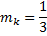 Dik .         Jika garis 1 sejajar dengan garis k maka 
Di k .          Jika gradien 1 tegak lurus dengan garis k maka
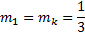 Profil
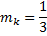 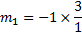 Video Lucu
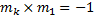 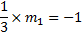 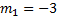 Invers Matriks
Invers Matriks
MOH. HARIS
MOH. HARIS
Fizhar
Fizhar
Ghina
Ghina
Uun nurasiah
Uun nurasiah
Persamaan Garis Lurus
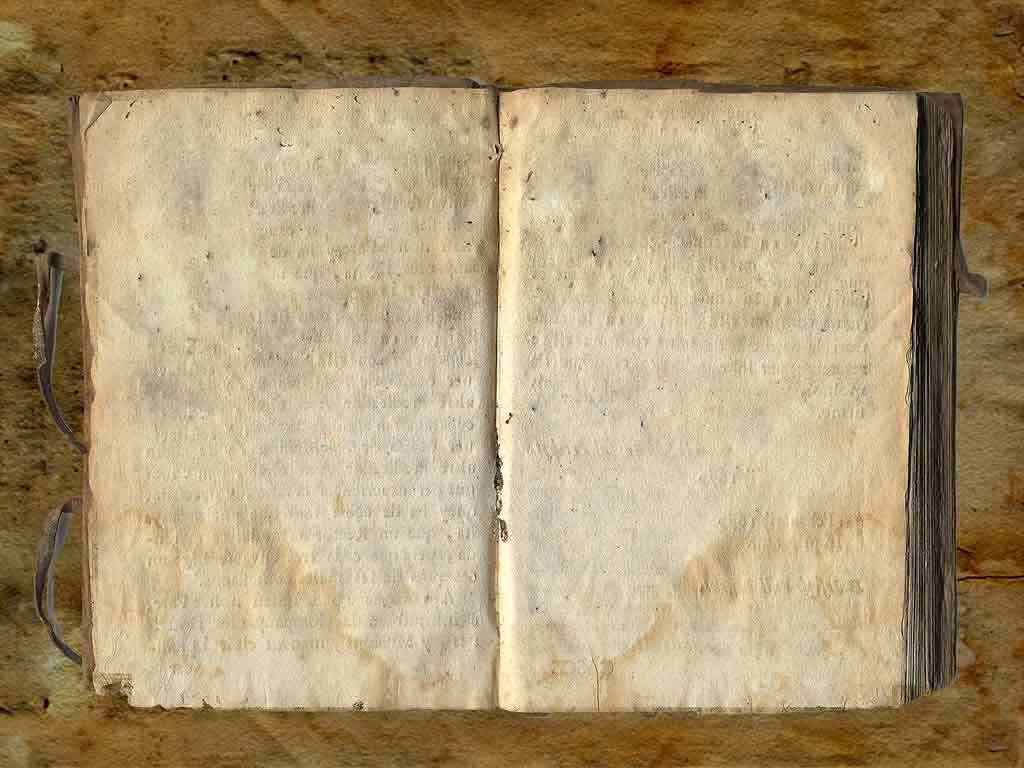 Tentang Kami
Materi 1
Materi 2
Materi 3
Quis
Profil
Video Lucu
Invers Matriks
Invers Matriks
MOH. HARIS
MOH. HARIS
Fizhar
Fizhar
Ghina
Ghina
Uun nurasiah
Uun nurasiah
Persamaan Garis Lurus
y
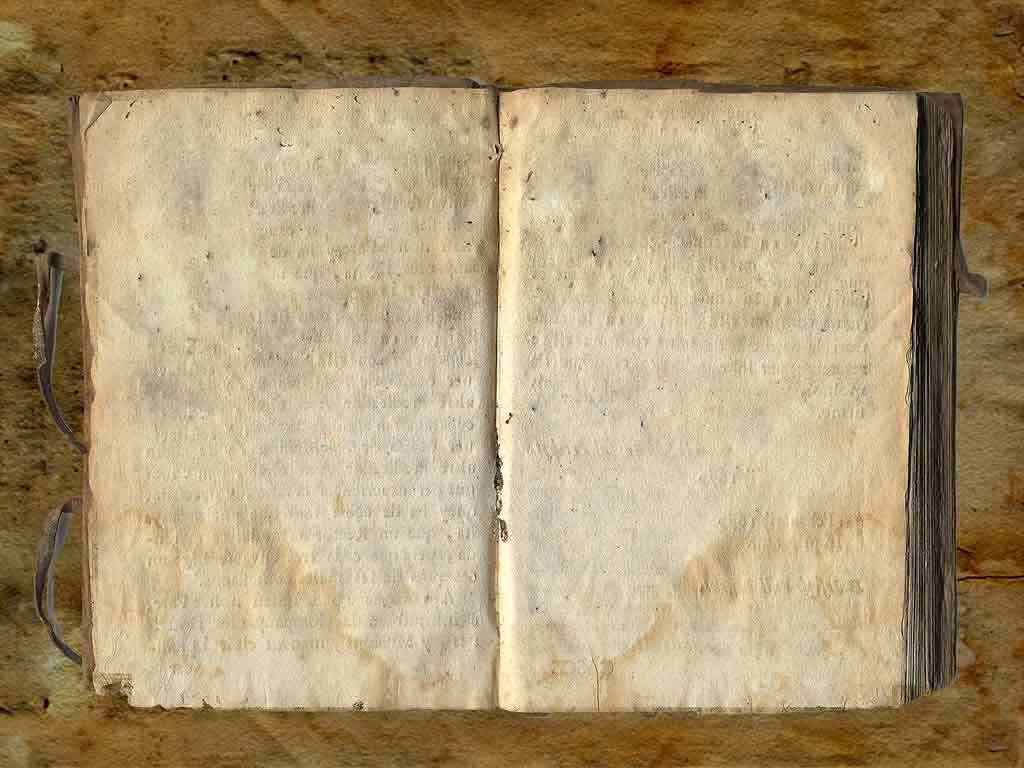 4

3

2

1
Tentang Kami
Materi 1
Materi 2
Materi 3
Quis
Gambar tersebut menunjukan bidang koordinat cartesius yang memiliki sumbu mendatar (disebut sumbu x) dan sumbu tegak (disebut sumbu y). Titik potong kedua kedua sumbu tersebut dinamakan titik asal atau titik titik pusat koordinat. Pada gambar tersebut titik pusat koordinat cartesius ditunjukan oleh titik O (0,0).
x
Profil
-4       -3       -2     -1
1       2       3     4
-1

-2

-3

-4
Video Lucu
Invers Matriks
Invers Matriks
MOH. HARIS
MOH. HARIS
Fizhar
Fizhar
Ghina
Ghina
Uun nurasiah
Uun nurasiah
Persamaan Garis Lurus
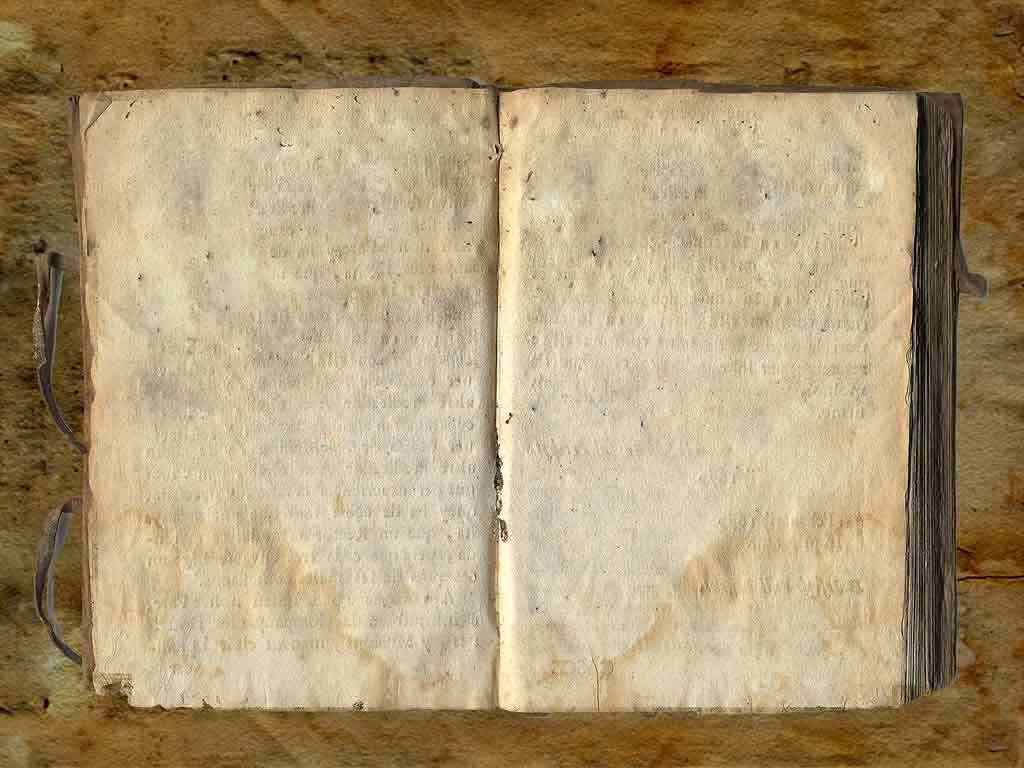 Tentang Kami
Materi 1
Materi 2
Materi 3
Menggambar titik pada koordinat cartesius
Quis
Setiap titik pada koordinat cartesius dinyatakan dengan pasangan berurutan yaitu x  dan y dimana x merupakan koordinat sumbu –x (disebut absis) dan y merupakan koordinat sumbu –y (disebut ordinat). Jadi, titik pada bidang koordinat cartesius dapat dituliskan (x,y)
Profil
Video Lucu
Invers Matriks
Invers Matriks
MOH. HARIS
MOH. HARIS
Fizhar
Fizhar
Ghina
Ghina
Uun nurasiah
Uun nurasiah
Persamaan Garis Lurus
y
4

3

2

1
B
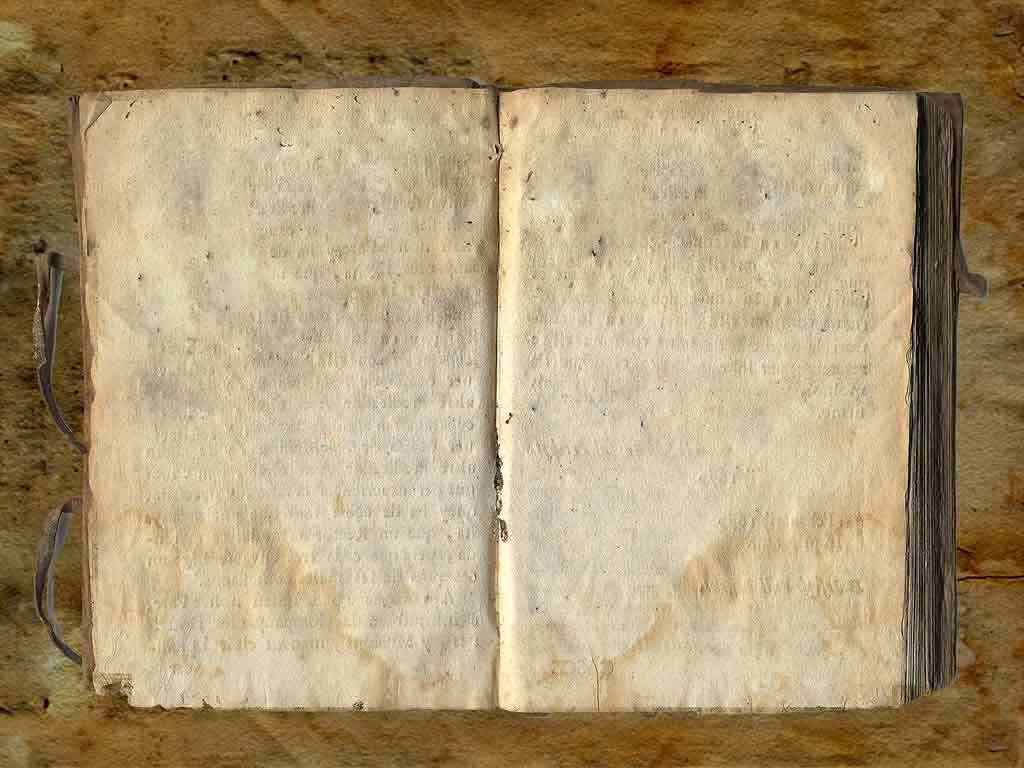 A
Tentang Kami
Materi 1
Materi 2
Materi 3
x
Quis
-4       -3       -2     -1
1       2       3     4
-1

-2

-3

-4
C
Profil
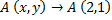 D
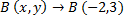 Video Lucu
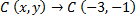 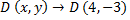 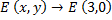 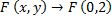 Invers Matriks
Invers Matriks
MOH. HARIS
MOH. HARIS
Fizhar
Fizhar
Ghina
Ghina
Uun nurasiah
Uun nurasiah
Persamaan Garis Lurus
y
y
a)
b)
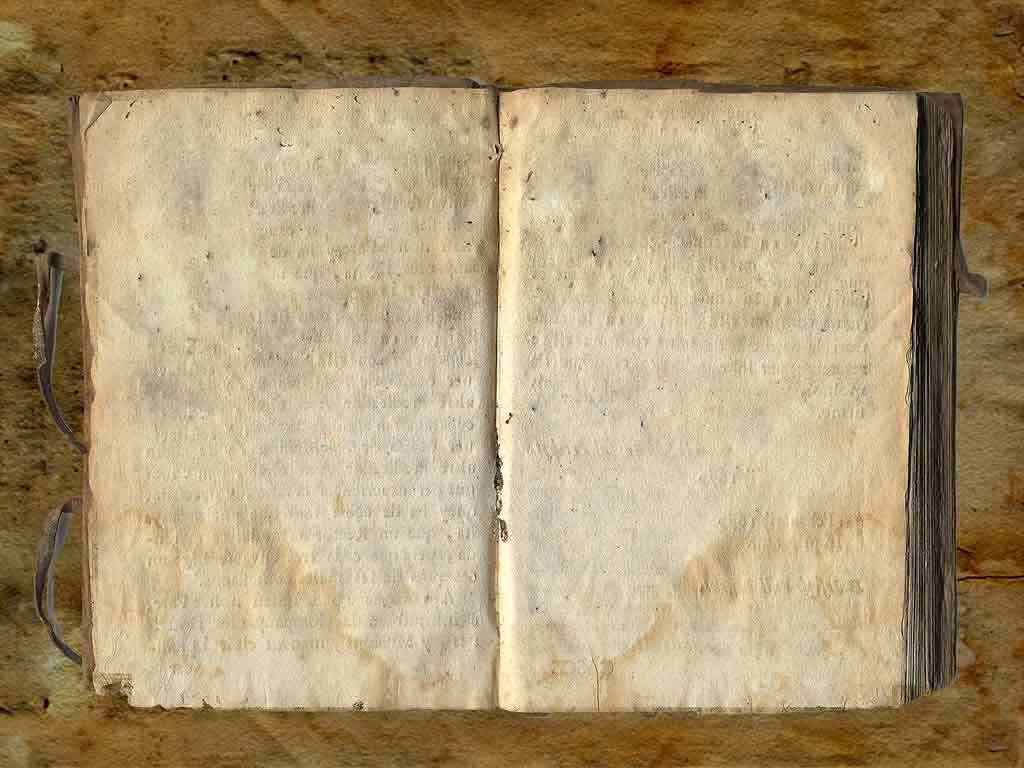 4

3

2

1
4

3

2

1
Tentang Kami
Materi 1
Materi 2
Materi 3
Menggambar Garis Pada Koordinat Cartesius
Quis
U
T
S
Profil
-4       -3       -2     -1
-4       -3       -2     -1
R
1       2       3     4
x
1       2       3     4
x
-1

-2

-3

-4
-1

-2

-3

-4
Q
Video Lucu
P
Invers Matriks
Invers Matriks
MOH. HARIS
MOH. HARIS
Fizhar
Fizhar
Ghina
Ghina
Uun nurasiah
Uun nurasiah
Persamaan Garis Lurus
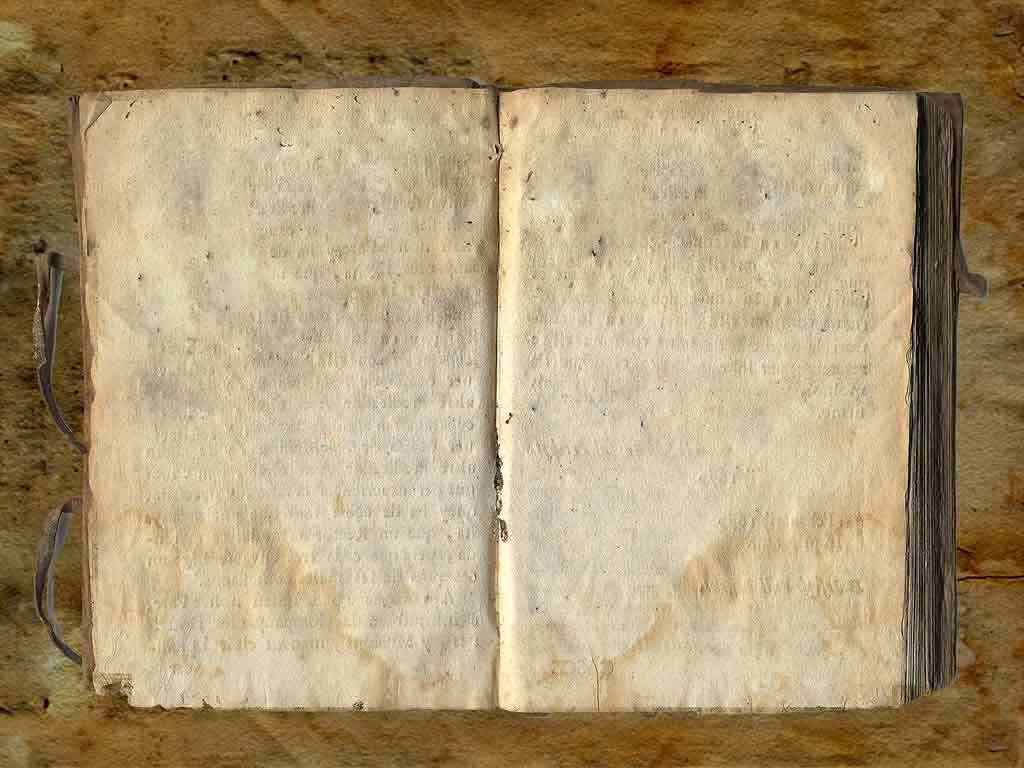 Tentang Kami
Materi 1
Materi 2
Materi 3
Quis
garis lurus adalah kumpulan titik yang letaknya sejajar.
	Dari gambar terlihat bahwa titik P, Q, R, S, T, U memiliki letak yang sejajar dengan suatu garis lurus.
	Sebuah garis lurus dapat terbentuk dengan syarat sedikitnya ada dua titik pada bidang koordinat cartesius.
Profil
Video Lucu
Invers Matriks
Invers Matriks
MOH. HARIS
MOH. HARIS
Fizhar
Fizhar
Ghina
Ghina
Uun nurasiah
Uun nurasiah
Persamaan Garis Lurus
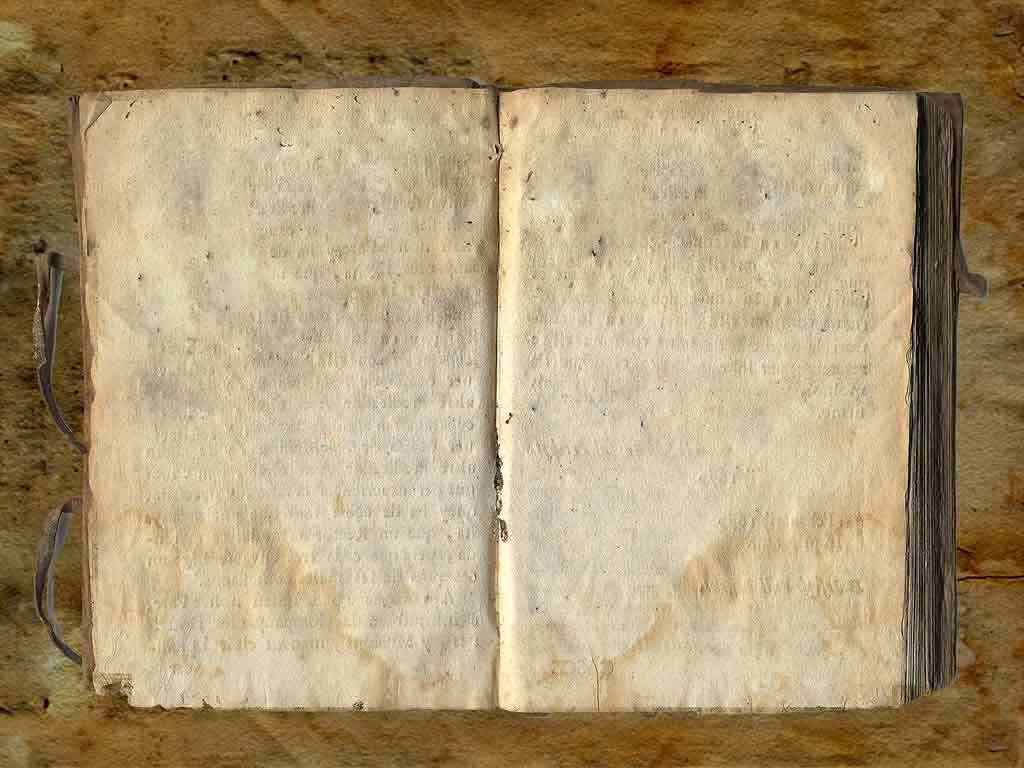 Tentang Kami
Materi 1
Materi 2
Materi 3
Menggambar Persamaan Garis Lurus
Quis
Cara menggambar garis lurus adalah dengan menentukan nilai X atau Y secara  acak. Perlu di ingat bahwa dua titik sudut cukup untuk membuat garis lurus pada bidang koordinnat cartesius.
Profil
Contoh :
Gambarlah garis dengan persamaan :
a. 
b.
Video Lucu
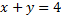 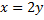 Invers Matriks
Invers Matriks
MOH. HARIS
MOH. HARIS
Fizhar
Fizhar
Ghina
Ghina
Uun nurasiah
Uun nurasiah
Persamaan Garis Lurus
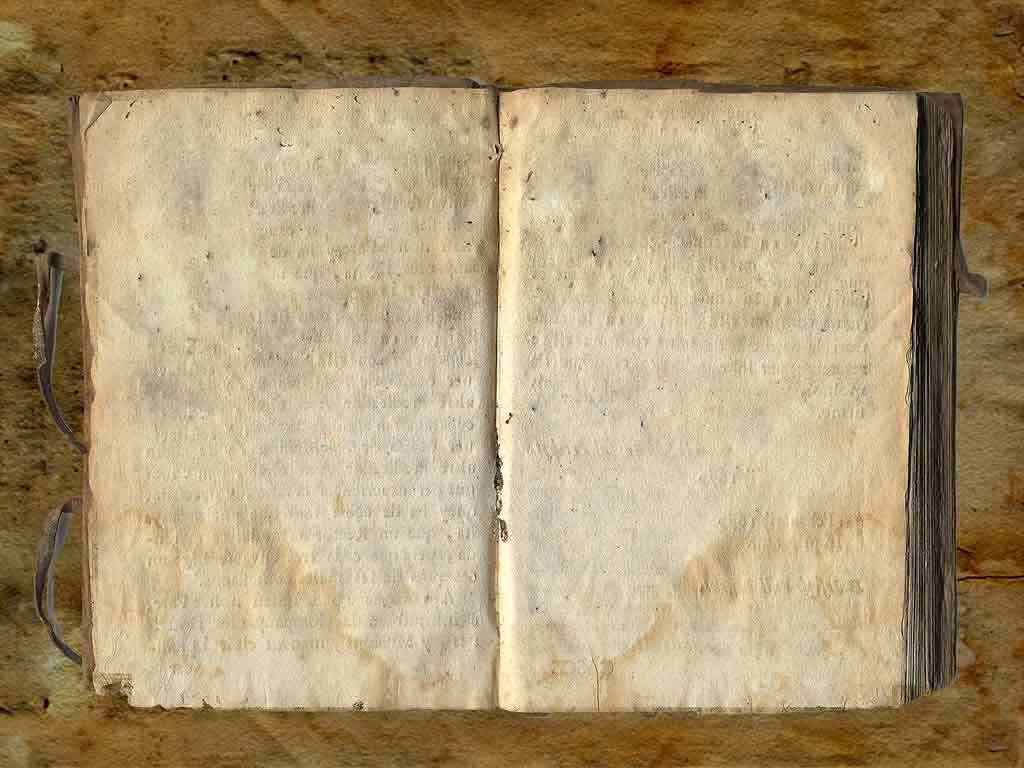 Tentang Kami
Materi 1
Materi 2
Materi 3
Quis
Penyelesaian :
Langkah pertama adalah menentukan nilai x dan y yang memenuhi persamaan

	misalkan :  	      
	maka 	sehingga diperoleh titik 	
	koordinat (0,4)

	 maka	sehingga diperoleh titik 
	koordinat (3,1)
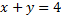 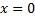 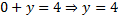 Profil
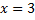 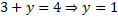 Video Lucu
Invers Matriks
Invers Matriks
MOH. HARIS
MOH. HARIS
Fizhar
Fizhar
Ghina
Ghina
Uun nurasiah
Uun nurasiah
Persamaan Garis Lurus
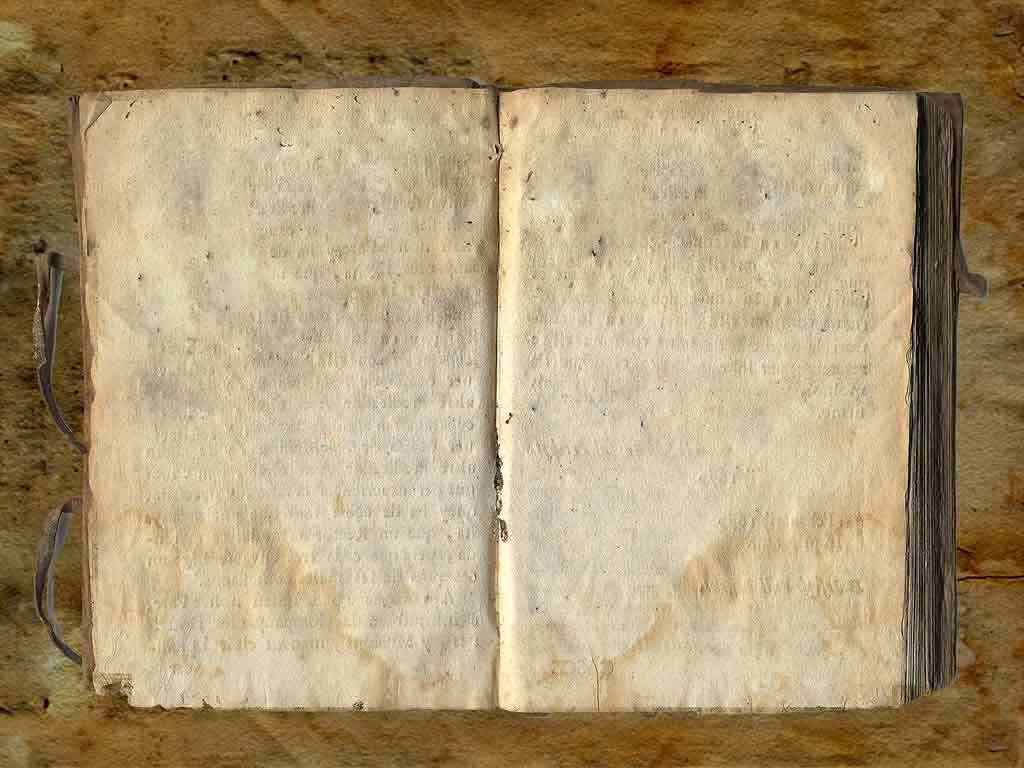 Tentang Kami
Materi 1
Materi 2
Materi 3
Kemudian dari dua titik tersebut dapat digambarkan garis lurus seperti berikut
y
Quis
4

3

2

1
Profil
-4       -3       -2     -1
1       2       3     4
x
-1

-2

-3

-4
Video Lucu
Invers Matriks
Invers Matriks
MOH. HARIS
MOH. HARIS
Fizhar
Fizhar
Ghina
Ghina
Uun nurasiah
Uun nurasiah
Persamaan Garis Lurus
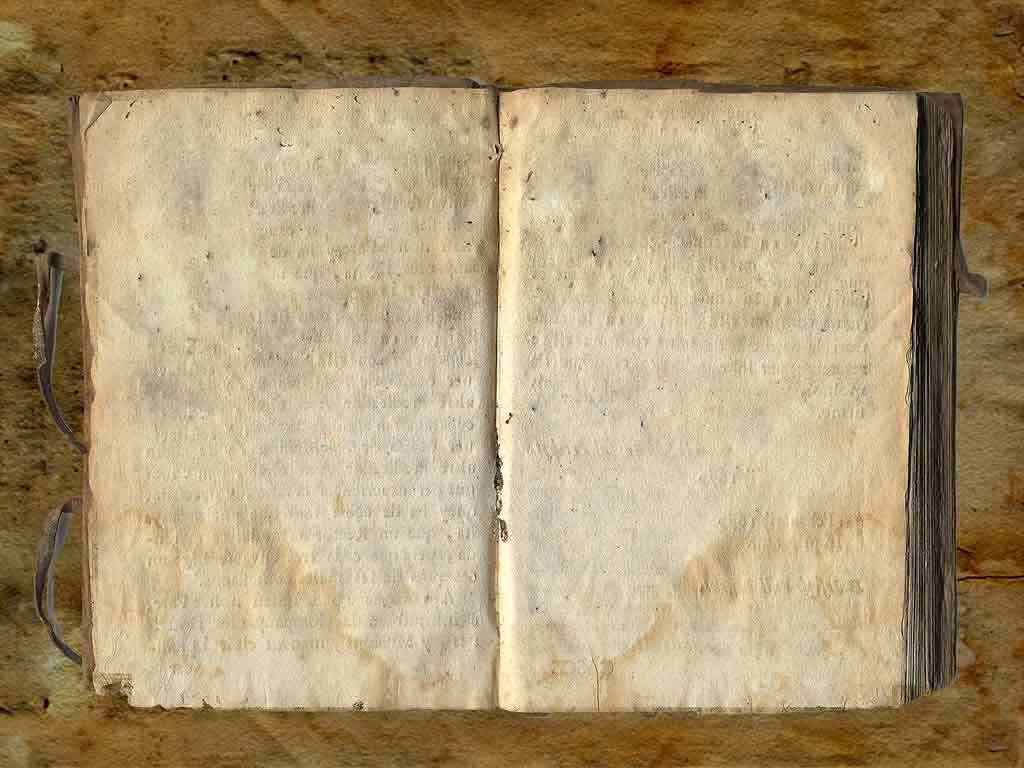 Tentang Kami
Materi 1
Materi 2
Materi 3
Quis
b. Seperti sebelumnya, tentukan dahulu nilai x atau y yang memenuhi persamaan 
	Misalkan :
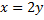 maka	         sehingga diperoleh titik koordinat (0,0)
	Maka	         sehingga diperoleh titik koordinat (4,2)
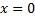 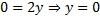 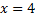 Profil
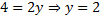 Video Lucu
Invers Matriks
Invers Matriks
MOH. HARIS
MOH. HARIS
Fizhar
Fizhar
Ghina
Ghina
Uun nurasiah
Uun nurasiah
Persamaan Garis Lurus
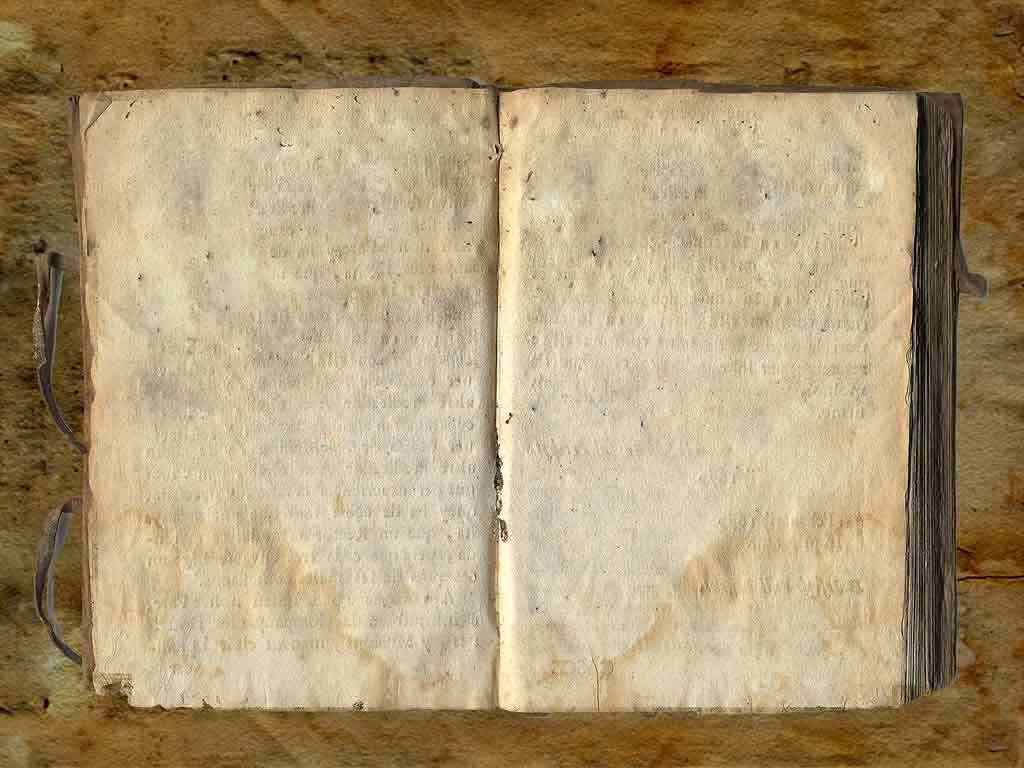 Tentang Kami
Materi 1
Materi 2
Materi 3
y
Quis
Kedua titik tersebut dapat digambar menjadi sebuah garis lurus seperti berikut
4

3

2

1
Profil
-4       -3       -2     -1
1       2       3     4
x
-1

-2

-3

-4
Video Lucu
Invers Matriks
Invers Matriks
MOH. HARIS
MOH. HARIS
Fizhar
Fizhar
Ghina
Ghina
Uun nurasiah
Uun nurasiah
Persamaan Garis Lurus
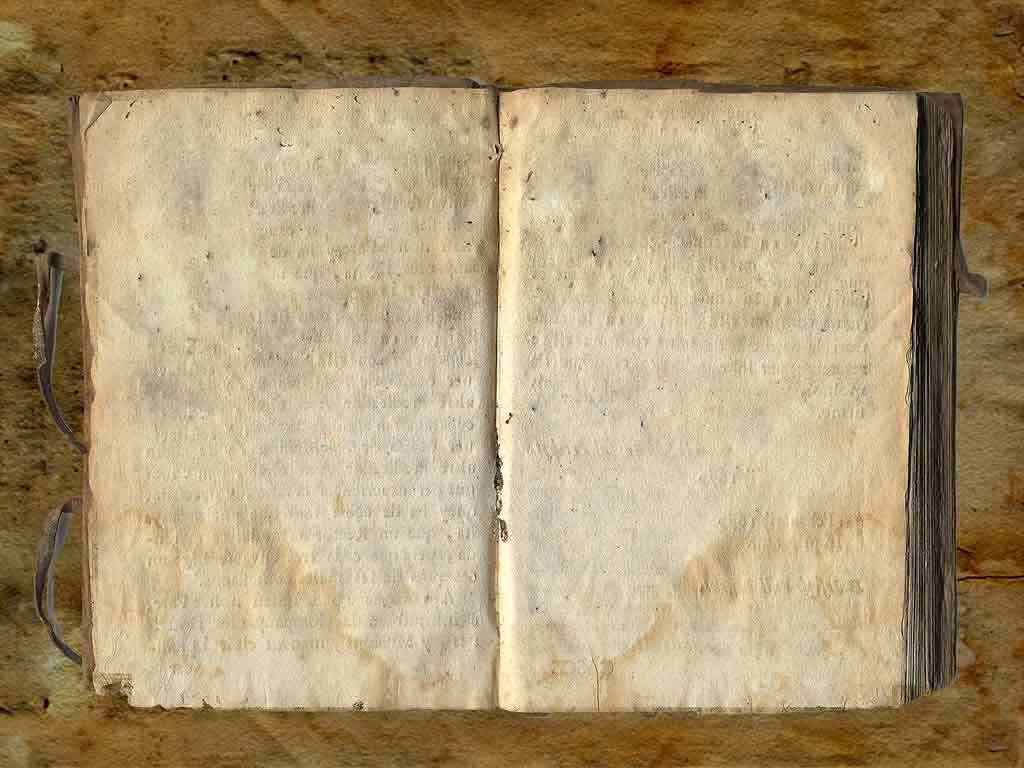 Tentang Kami
Materi 1
Materi 2
Materi 3
Quis
Profil
Video Lucu
Invers Matriks
Invers Matriks
MOH. HARIS
MOH. HARIS
Fizhar
Fizhar
Ghina
Ghina
Uun nurasiah
Uun nurasiah
Persamaan Garis Lurus
y
4

3

2

1
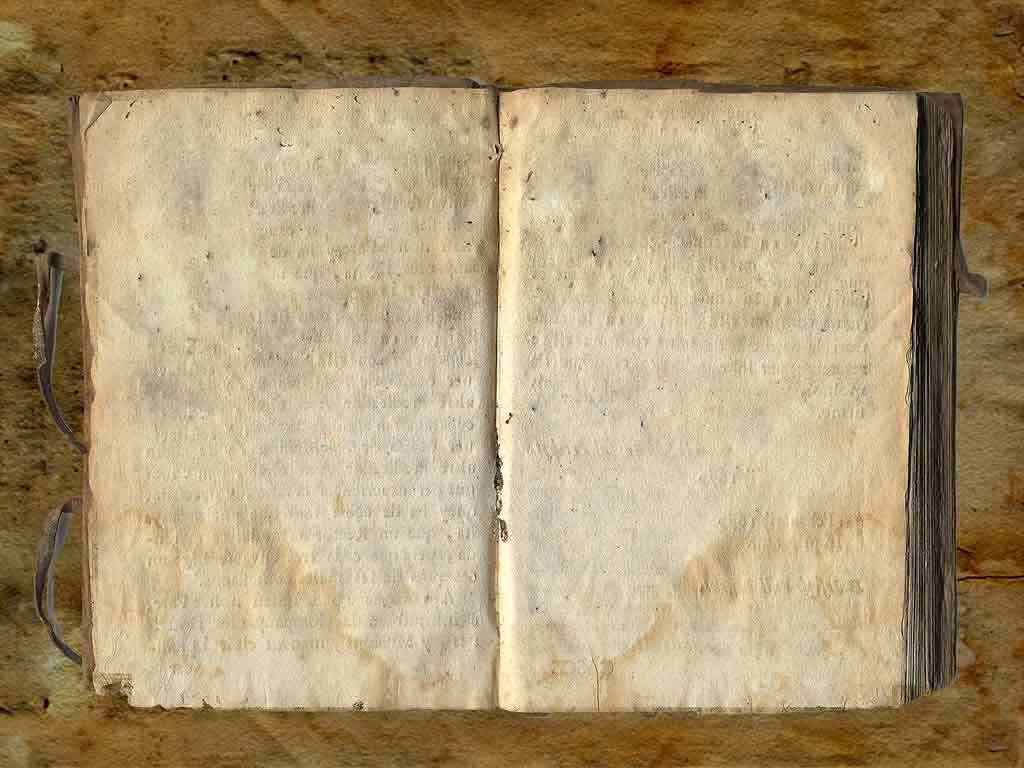 F
Tentang Kami
Materi 1
Materi 2
Materi 3
E
Quis
D
1       2       3       4       5       6
x
-6       -5       -4       -3       -2       -1
-1

-2

-3

-4
C
Profil
B
A
Video Lucu
Invers Matriks
Invers Matriks
MOH. HARIS
MOH. HARIS
Fizhar
Fizhar
Ghina
Ghina
Uun nurasiah
Uun nurasiah
Persamaan Garis Lurus
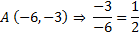 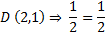 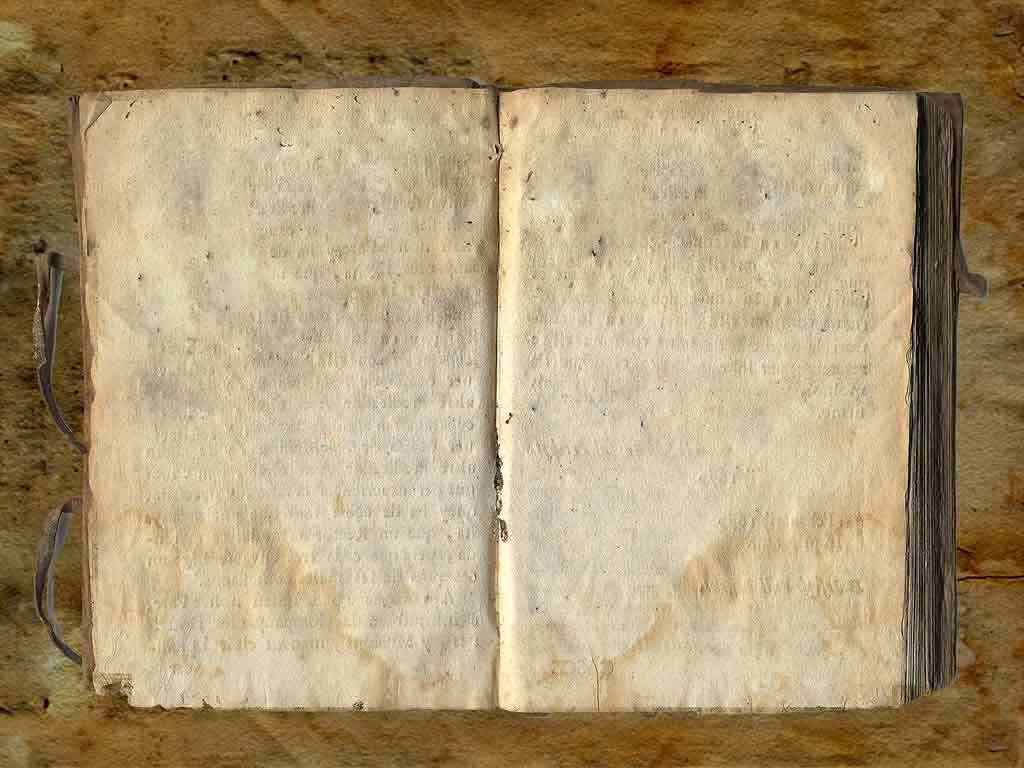 Tentang Kami
Materi 1
Materi 2
Materi 3
Quis
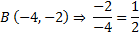 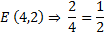 Perbandingan antara koordinat (y) dan absis (x) untuk masing-masing titik tersebut adalah
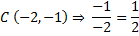 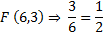 Profil
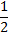 Semua titik memiliki nilai perbandingan yang sama, yaitu  . Nilai tetap atau konstan dari perbandingan koordinat dan absis ini disebut gradien. Jadi yang dimaksud dengan gradien adalah tingkat kemiringan suatu garis, gradien biasanya di lambangkan dengan huruf m.
Video Lucu
Invers Matriks
Invers Matriks
MOH. HARIS
MOH. HARIS
Fizhar
Fizhar
Ghina
Ghina
Uun nurasiah
Uun nurasiah
Persamaan Garis Lurus
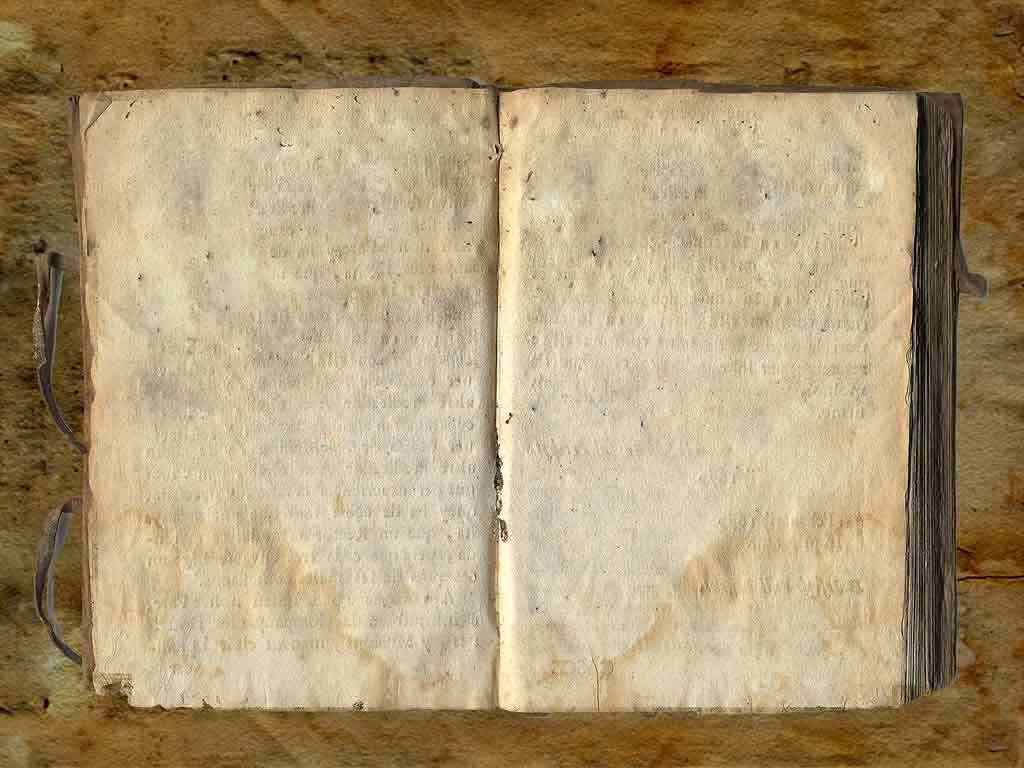 Tentang Kami
Materi 1
Materi 2
Materi 3
Menghitung gradien pada pers. Garis y=mx
Quis
Gradien suatu garis dapat ditentukan melalui perbandingan antara ordinat dan absis sehingga dapat ditulis
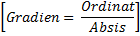 Profil
Nilai gradien dalam suatu pers. Garis sama dengan besar niali konstanta m yang terletak di dalam variabel x. Dengan syarat pers. Garis tersebut diubah terlebih dahulu ke dalam bentuk y = mx
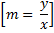 Video Lucu
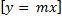 Invers Matriks
Invers Matriks
MOH. HARIS
MOH. HARIS
Fizhar
Fizhar
Ghina
Ghina
Uun nurasiah
Uun nurasiah
Persamaan Garis Lurus
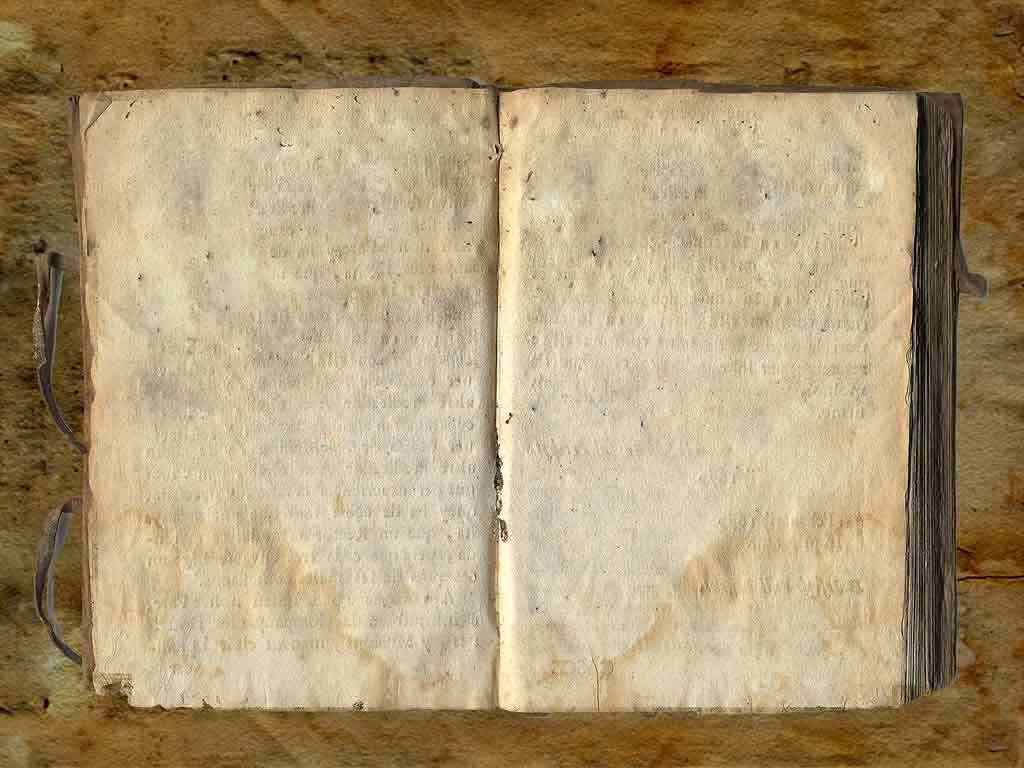 Menghitung gradien pada pers. Garis y = mx+c
Tentang Kami
Materi 1
Materi 2
Materi 3
Quis
Sama halnya dengan perhitungan gradien pada pers. Garis y = mx, perhitungan gradien pada garis y = mx+c dilakukan dengan cara menentukan nilai konstanta di depan variabel x.
Profil
Contoh :

Penyelesaian :
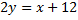 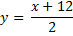 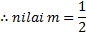 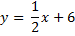 Video Lucu
Invers Matriks
Invers Matriks
MOH. HARIS
MOH. HARIS
Fizhar
Fizhar
Ghina
Ghina
Uun nurasiah
Uun nurasiah
Persamaan Garis Lurus
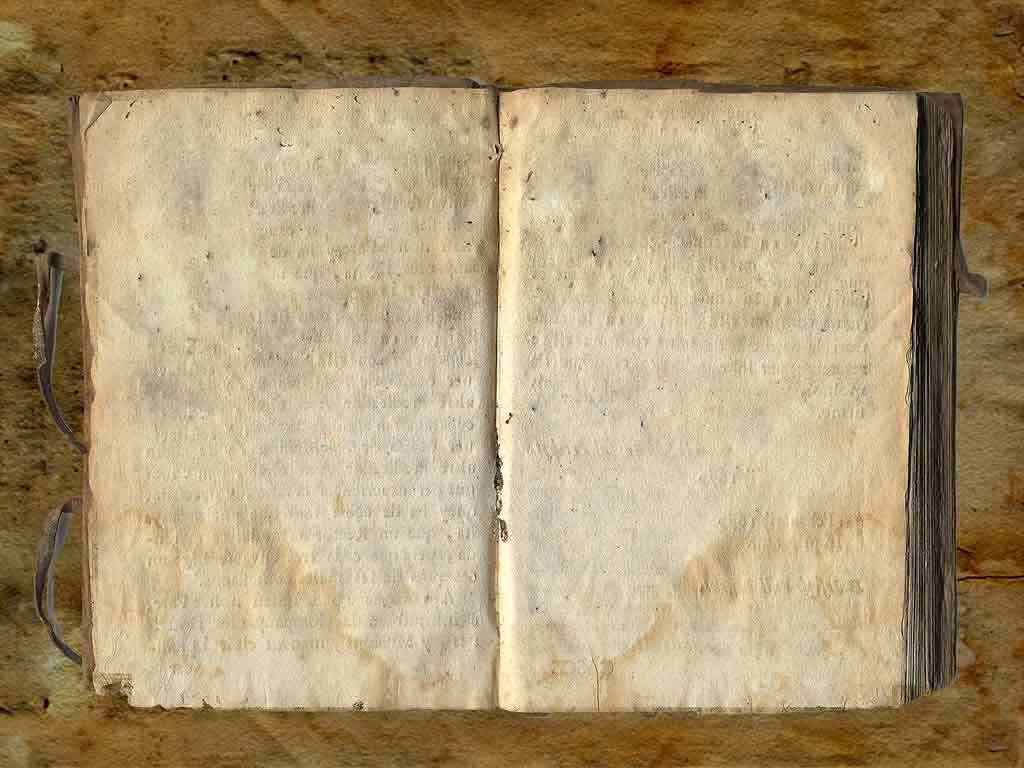 Tentang Kami
Materi 1
Materi 2
Materi 3
Quis
Menghitung gradien pada pers. Garis ax+by+c = 0
Gradien pada pers. Garis ax+by+c=0 dapat ditentukan dengan cara mengubah terlebih dahulu pers. Garis tersebut ke dalam bentuk y = mx+c. Kemudian nilai gradien di peroleh m di depan variabel x
Profil
Contoh :
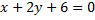 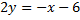 Video Lucu
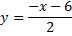 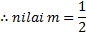 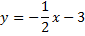 Invers Matriks
Invers Matriks
MOH. HARIS
MOH. HARIS
Fizhar
Fizhar
Ghina
Ghina
Uun nurasiah
Uun nurasiah
Persamaan Garis Lurus
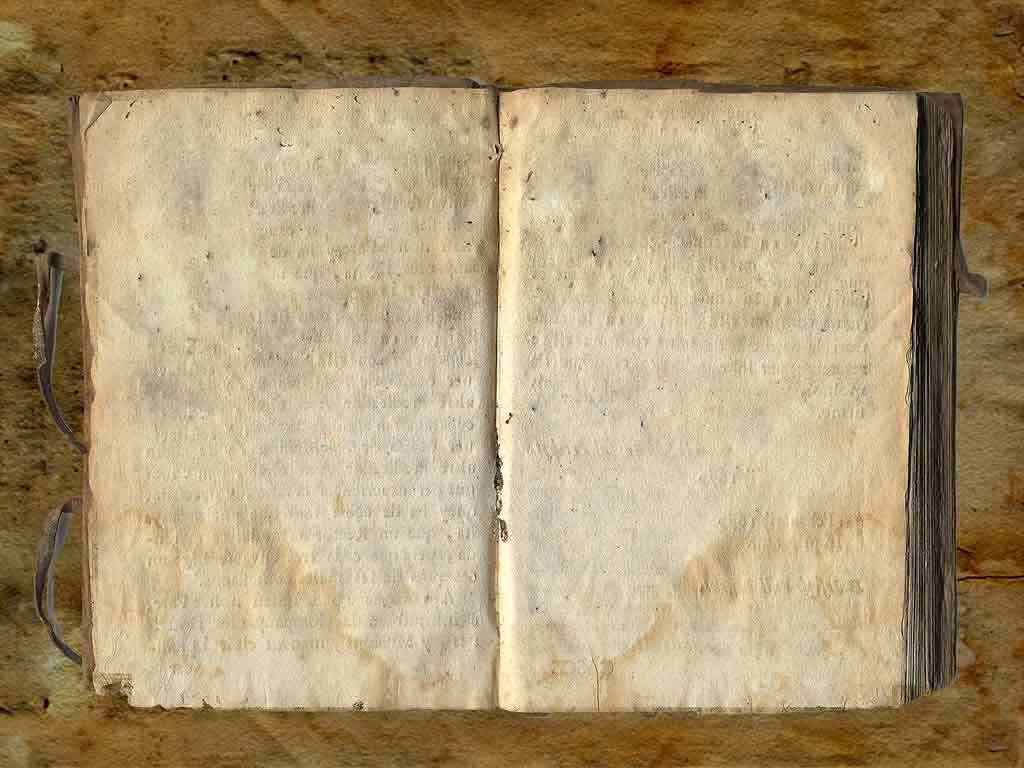 c
Tentang Kami
Materi 1
Materi 2
Materi 3
Menghitung gradien pada garis yang melelui dua titik
Quis
4
b
a
3
Profil
Dengan ordinat dan absis gradien untuk sebuah segitiga dapat dihitung sebagai berikut
Video Lucu
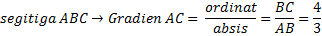 Invers Matriks
Invers Matriks
MOH. HARIS
MOH. HARIS
Fizhar
Fizhar
Ghina
Ghina
Uun nurasiah
Uun nurasiah
Persamaan Garis Lurus
y
6
R
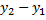 3
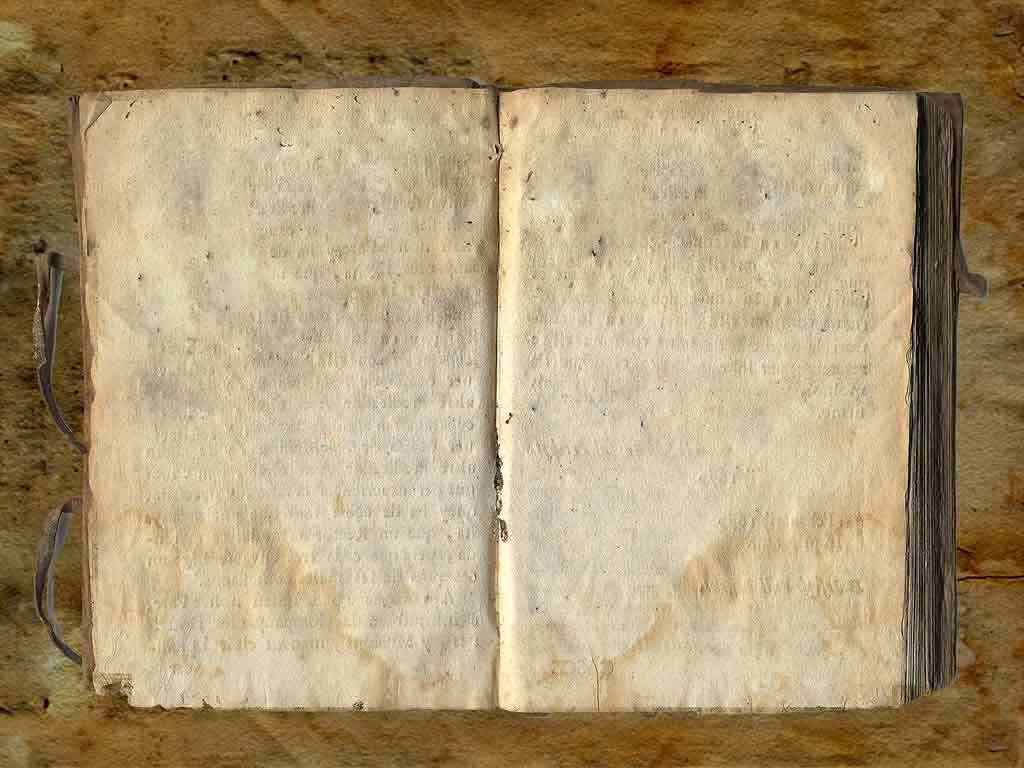 P
Q
Tentang Kami
Materi 1
Materi 2
Materi 3
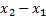 Quis
1       	                        7
x
-6       -5       -4       -3       -2       -1
-1

-2

-3

-4
Profil
Video Lucu
Invers Matriks
Invers Matriks
MOH. HARIS
MOH. HARIS
Fizhar
Fizhar
Ghina
Ghina
Uun nurasiah
Uun nurasiah
Persamaan Garis Lurus
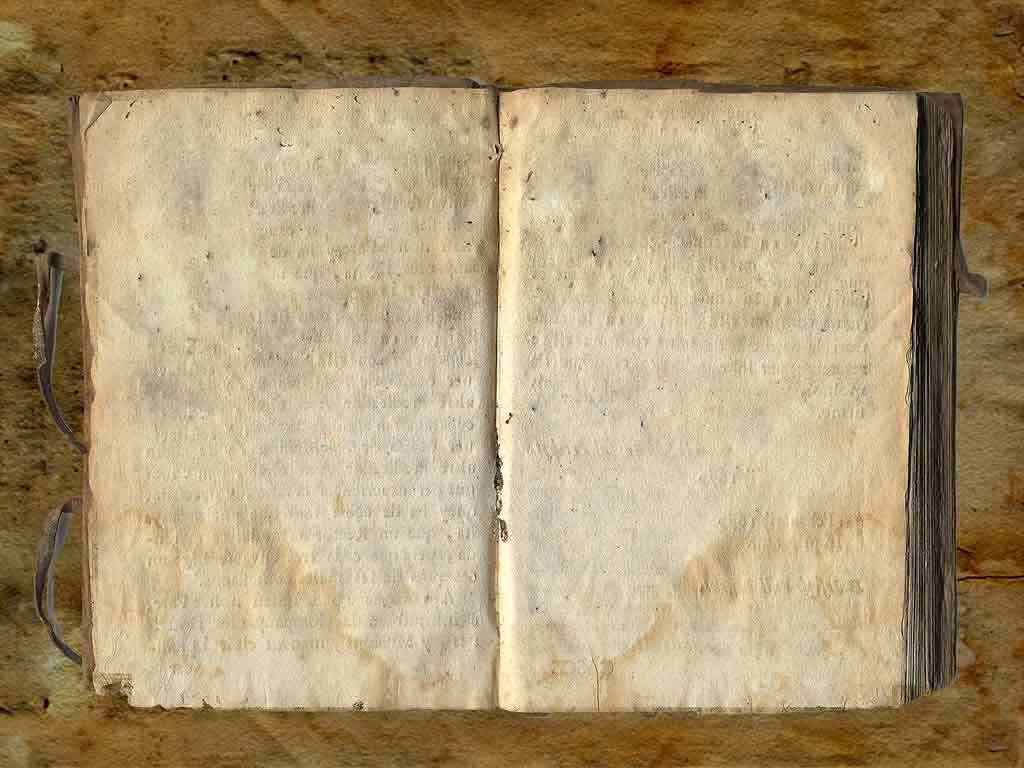 Tentang Kami
Materi 1
Materi 2
Materi 3
Quis
Untuk mencari gradien garis tersebut , kamu tinggal menentukan gradien PR pada segitiga PQR. Dengan menggunakan perbandingan ordinat dan absis, akan diperoleh gradien garis yang melalui titik P dan R yaitu
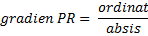 Profil
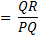 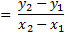 Video Lucu
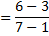 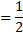 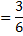 Invers Matriks
Invers Matriks
MOH. HARIS
MOH. HARIS
Fizhar
Fizhar
Ghina
Ghina
Uun nurasiah
Uun nurasiah
Persamaan Garis Lurus
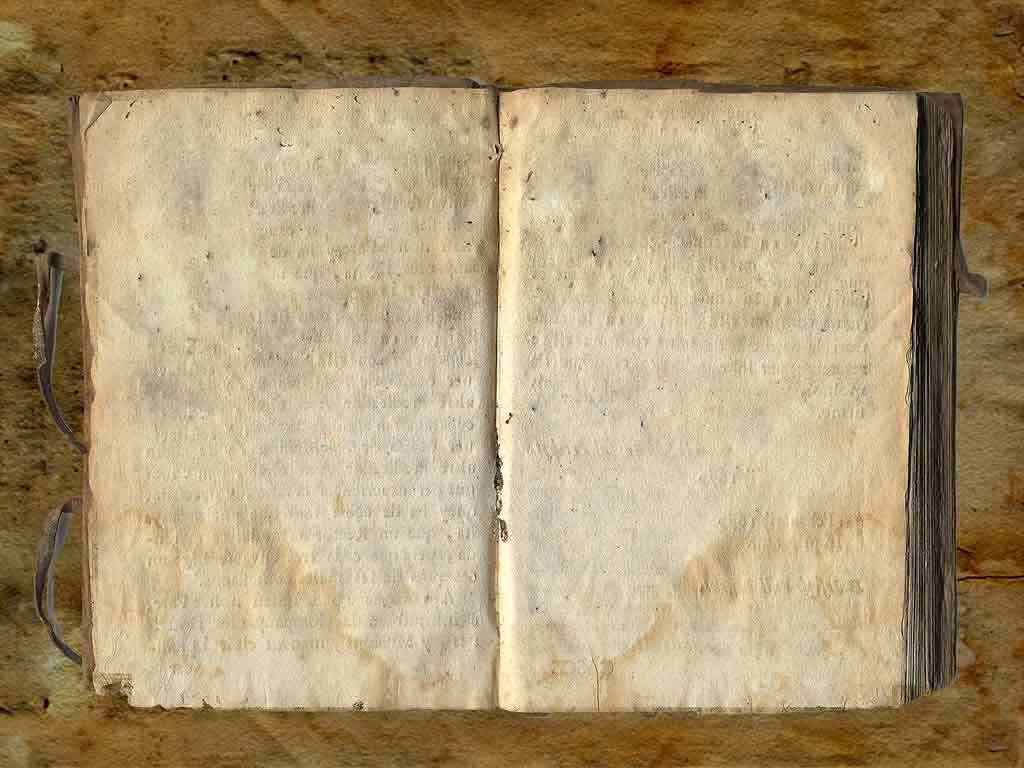 Tentang Kami
Materi 1
Materi 2
Materi 3
Quis
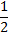 Jadi gradien garis yang melalui P(1,3) dan R(7,6) adalah . Dari uraian tersebut diperoleh rumus umum untuk,mencari gradien pada garis yang melalui dua titik sbagai berikut
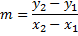 Profil
Video Lucu
Invers Matriks
Invers Matriks
MOH. HARIS
MOH. HARIS
Fizhar
Fizhar
Ghina
Ghina
Uun nurasiah
Uun nurasiah
Persamaan Garis Lurus
y
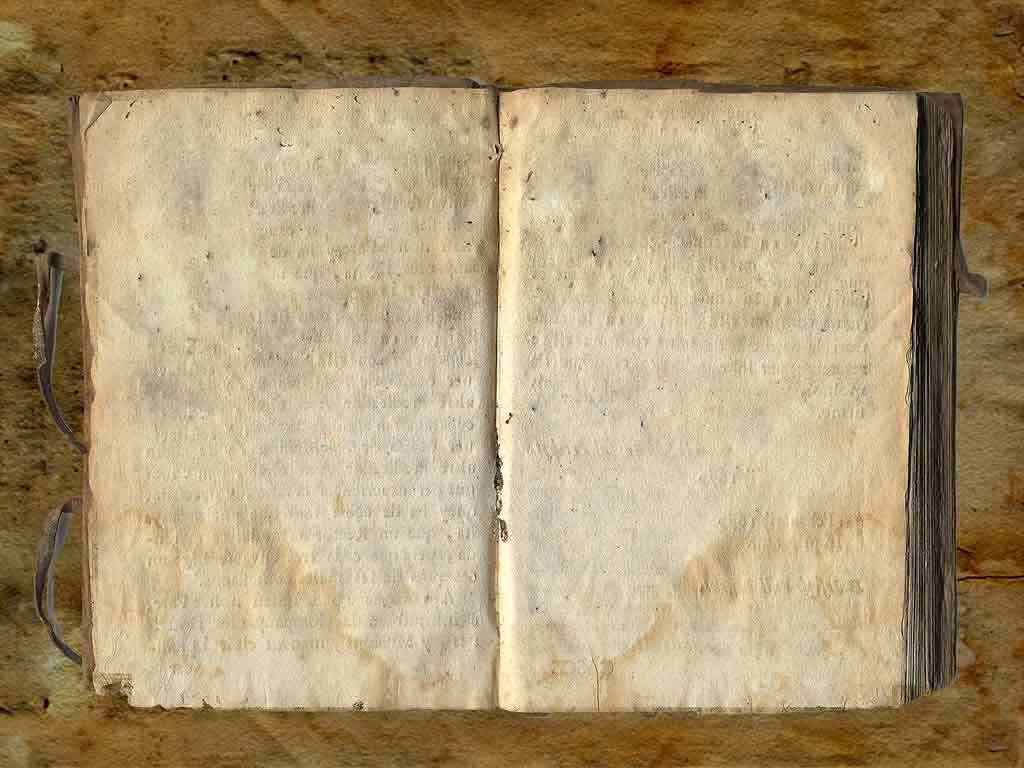 Tentang Kami
Materi 1
Materi 2
Materi 3
Gradien garis sejajar dengan sumbu x
Quis
B
A
2
k
Profil
1           3
x
-6       -5       -4       -3       -2      -1
-1

-2

-3

-4
Video Lucu
Invers Matriks
Invers Matriks
MOH. HARIS
MOH. HARIS
Fizhar
Fizhar
Ghina
Ghina
Uun nurasiah
Uun nurasiah
Persamaan Garis Lurus
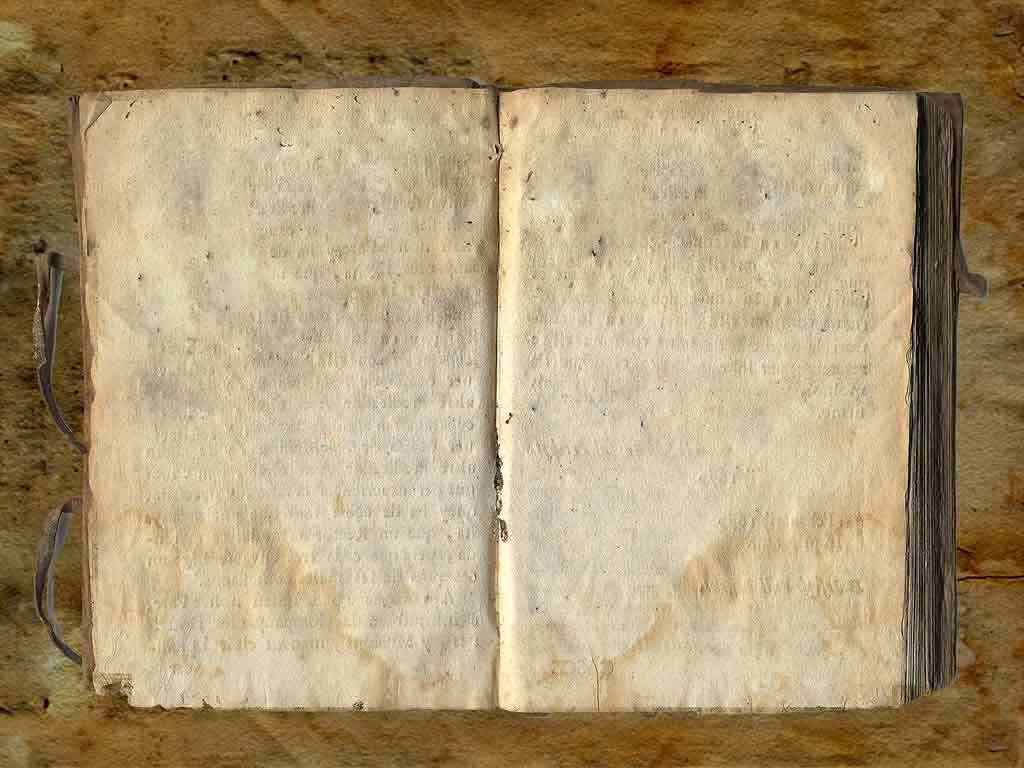 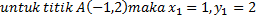 Tentang Kami
Materi 1
Materi 2
Materi 3
Quis
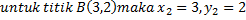 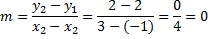 Untuk menghitung gradien garis k, gunakan cara
Profil
Video Lucu
Invers Matriks
Invers Matriks
MOH. HARIS
MOH. HARIS
Fizhar
Fizhar
Ghina
Ghina
Uun nurasiah
Uun nurasiah
Persamaan Garis Lurus
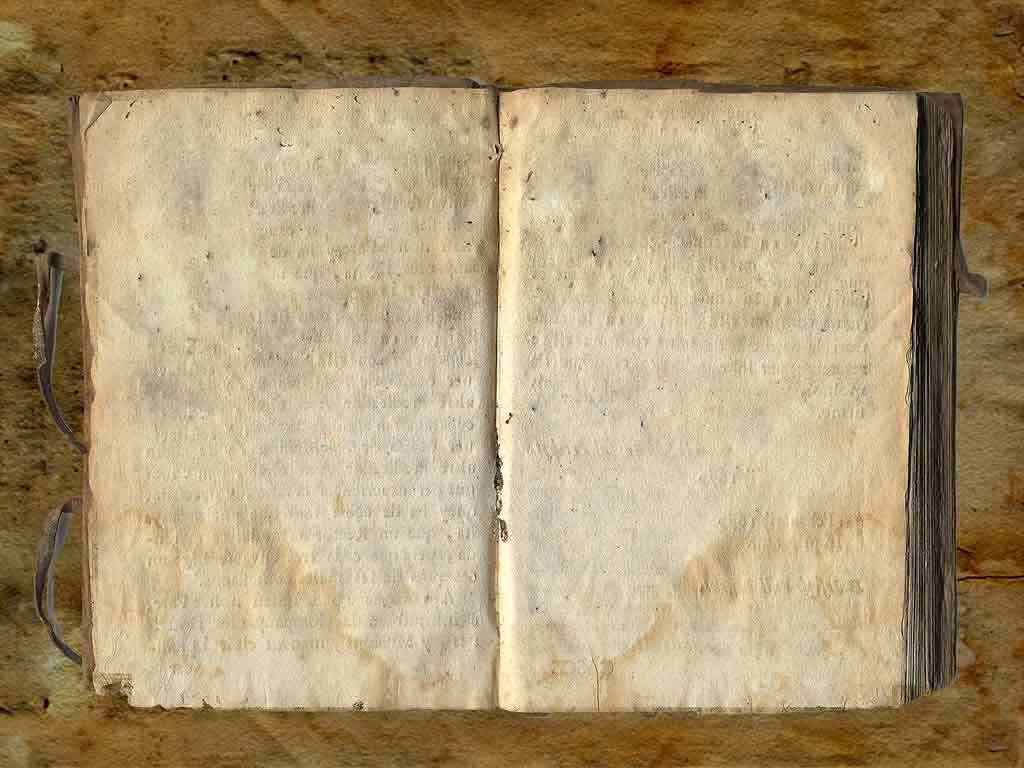 Tentang Kami
Materi 1
Materi 2
Materi 3
Gradien garis yang sejajar dengan sumbu
Quis
C
3
Profil
1	3
x
-1

-2

-3

-4
D
Video Lucu
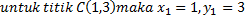 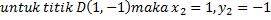 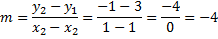 Invers Matriks
Invers Matriks
MOH. HARIS
MOH. HARIS
Fizhar
Fizhar
Ghina
Ghina
Uun nurasiah
Uun nurasiah
Persamaan Garis Lurus
Tentang Kami
Materi 1
Materi 2
Materi 3
Quis
Profil
Video Lucu
DIBALIK HITAM  http://dibalikhitam.blogspot.com  DIBALIK HITAM http://dibalikhitam.blogspot.com
DIBALIK HITAM  http://dibalikhitam.blogspot.com  DIBALIK HITAM http://dibalikhitam.blogspot.com
Invers Matriks
Invers Matriks
MOH. HARIS
MOH. HARIS
Fizhar
Fizhar
Ghina
Ghina
Uun nurasiah
Uun nurasiah
Persamaan Garis Lurus
Tentang Kami
Materi 1
Materi 2
Materi 3
Quis
Profil
Video Lucu
DIBALIK HITAM  http://dibalikhitam.blogspot.com  DIBALIK HITAM http://dibalikhitam.blogspot.com
DIBALIK HITAM  http://dibalikhitam.blogspot.com  DIBALIK HITAM http://dibalikhitam.blogspot.com
Invers Matriks
Invers Matriks
MOH. HARIS
MOH. HARIS
Fizhar
Fizhar
Ghina
Ghina
Uun nurasiah
Uun nurasiah
Persamaan Garis Lurus
Tentang Kami
Metode Substitusi
About me
Materi 1
Materi 1
Materi 2
Materi 2
Materi 3
Materi 3
Quis
Profil
Video Lucu
DIBALIK HITAM  http://dibalikhitam.blogspot.com  DIBALIK HITAM http://dibalikhitam.blogspot.com
DIBALIK HITAM  http://dibalikhitam.blogspot.com  DIBALIK HITAM http://dibalikhitam.blogspot.com
Invers Matriks
Invers Matriks
MOH. HARIS
MOH. HARIS
Fizhar
Fizhar
Ghina
Ghina
Uun nurasiah
Uun nurasiah
Persamaan Garis Lurus
KELOMPOK 1
Tentang Kami
Materi 1
Materi 2
Materi 3
Quis
Moh. Haris/110070286
Fizhar . R -  110070002
Gina Anggini 110070217
Uun Nurasiah110070207
Profil
Video Lucu
Invers Matriks
Invers Matriks
MOH. HARIS
MOH. HARIS
Fizhar
Fizhar
Ghina
Ghina
Uun nurasiah
Uun nurasiah